IALA World –Wide Academy
Briefing to SWPHC Workshop on the Quality of Maritime Management in the Pacific Region
Brief to SWPHC Fiji 20 Feb 2018
1
24/02/2018
IALA Strategic Vision and Goals for 2026
Goal 1 
Ensure that aids to navigation systems and related services, including e-Navigation, Vessel Traffic Services, and emerging technologies, are harmonized through international cooperation and the provision of standards. 

Goal 2 
All coastal states have contributed to an efficient global network of aids to navigation and services for the safety of navigation, through capacity building and the sharing of expertise.
24/02/2018
Brief to SWPHC Fiji 20 Feb 2018
2
The World-Wide Academy
Functions:

1.	Education and training
2.	Capacity building, and
3.	Research and development
Inaugurated January 2012
Independently funded
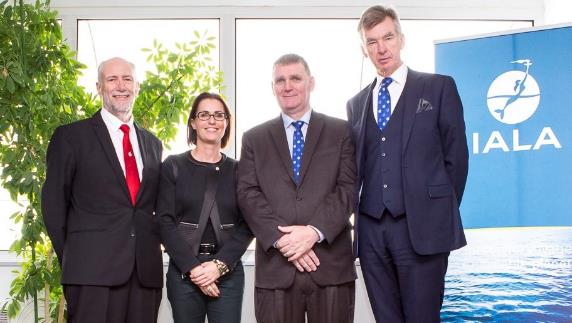 24/02/2018
Brief to SWPHC Fiji 20 Feb 2018
3
Capacity Building
Capacity Building is the development and strengthening of human and institutional resources.

AtoN Competent Authorities in developing countries are obliged to deliver AtoN services, but sometime lack the capacity to do so. The Academy actively facilitates that process through technical missions and training events, working closely with its Partners such as the IHO, LINZ and SPC
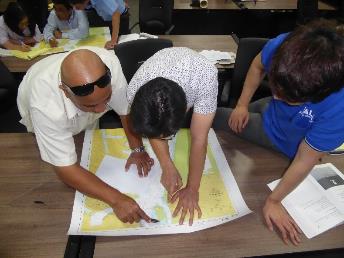 24/02/2018
Brief to SWPHC Fiji 20 Feb 2018
4
International Obligations: SOLAS V Regulation 13
Chapter V Regulation 13.1 requires a Contracting Government to provide “as it deems practical and necessary” by itself or with other Governments “such AtoN as the volume of traffic justifies and the degree of risk requires”
IALA Risk Management Toolbox endorsed by IMO in SN.1/Circ.296 
Ch V Reg 13.2: AtoN should conform to international standards (IALA recommendations and guidelines)
Ch V Reg 13.3 information about AtoN must be given to all concerned (mariners; stakeholders etc.)
24/02/2018
Brief to SWPHC Fiji 20 Feb 2018
5
Responsibility for AtoN
The Competent Authority (CA) provides or formally delegates the provision of its AtoN service to States; Territories; local government; ports, harbours and waterways; military organisations or private groups

The geographical area of each must be defined
Responsibility for the AtoN service remains with the Government not with the service provider
Ensure that national maritime law specifies which Ministry is the CA and that the CA has the right to audit all AtoN service providers
Brief to SWPHC Fiji 20 Feb 2018
24/02/2018
6
Obligations of the Competent Authority of a Contracting Government to SOLAS
Provide as many AtoN are required based on a risk assessment 
Guarantee the reliability of each AtoN
Update the AtoN service as maritime traffic, environmental patterns, technology and resources change
Set up a formal method of informing all concerned including mariners about existing AtoN, new AtoN, and AtoN failures (charts; nautical publications; NAVTEX etc.)
Decide who will provide the AtoN service
24/02/2018
Brief to SWPHC Fiji 20 Feb 2018
7
Volume of Traffic in the SW Pacific Region
24/02/2018
Brief to SWPHC Fiji 20 Feb 2018
8
Volume of Trafficand Degree of Risk
Maritime Management Quality
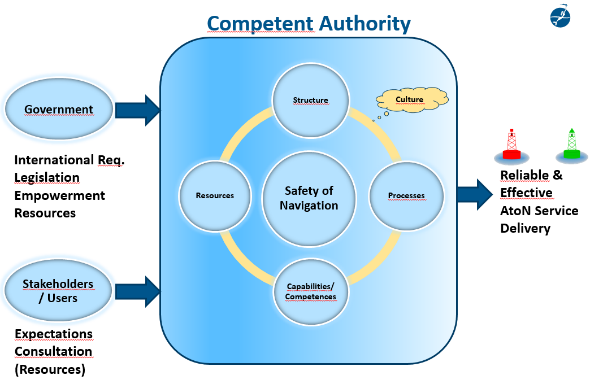 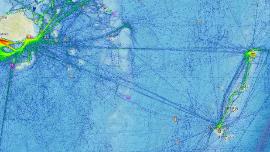 24/02/2018
Brief to SWPHC Fiji 20 Feb 2018
9
The
The Higher the “Score” the greater the need
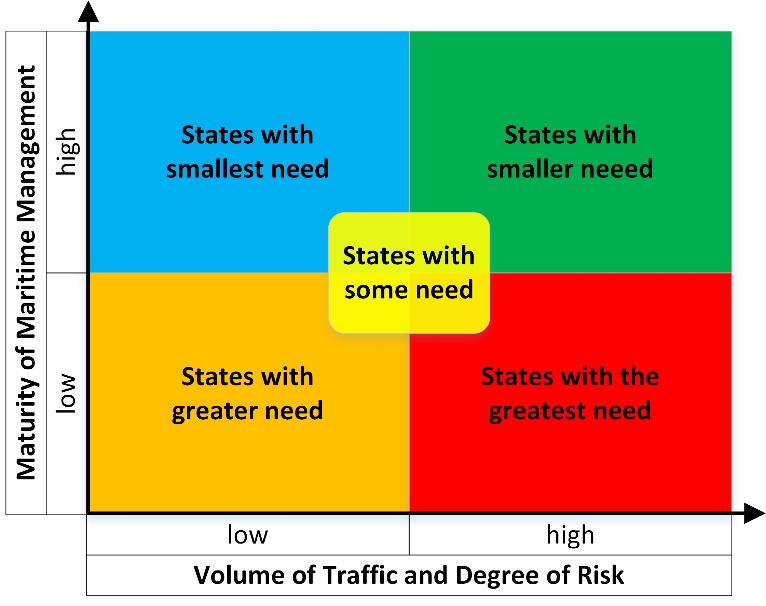 24/02/2018
Brief to SWPHC Fiji 20 Feb 2018
10
Priority 1 States – Score of 57 or more
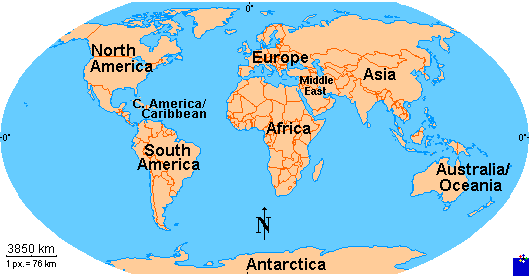 24/02/2018
Brief to SWPHC Fiji 20 Feb 2018
11
Accredited Training Organizations (ATO)
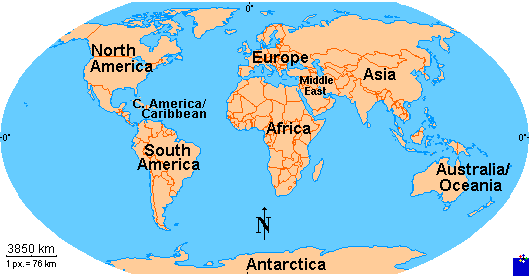 France *2
Canada
China
Korea *2
Malaysia
Oman
Portugal
Spain
Suriname
Ukraine
UAE
Argentina
India
South Africa
Morocco
24/02/2018
Brief to SWPHC Fiji 20 Feb 2018
12
Traffic Density and States in Need
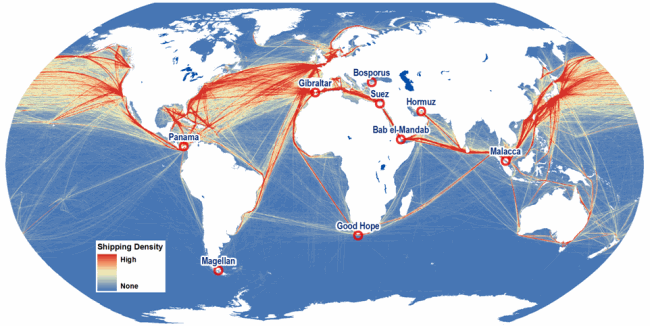 24/02/2018
Brief to SWPHC Fiji 20 Feb 2018
13
Competent Authority
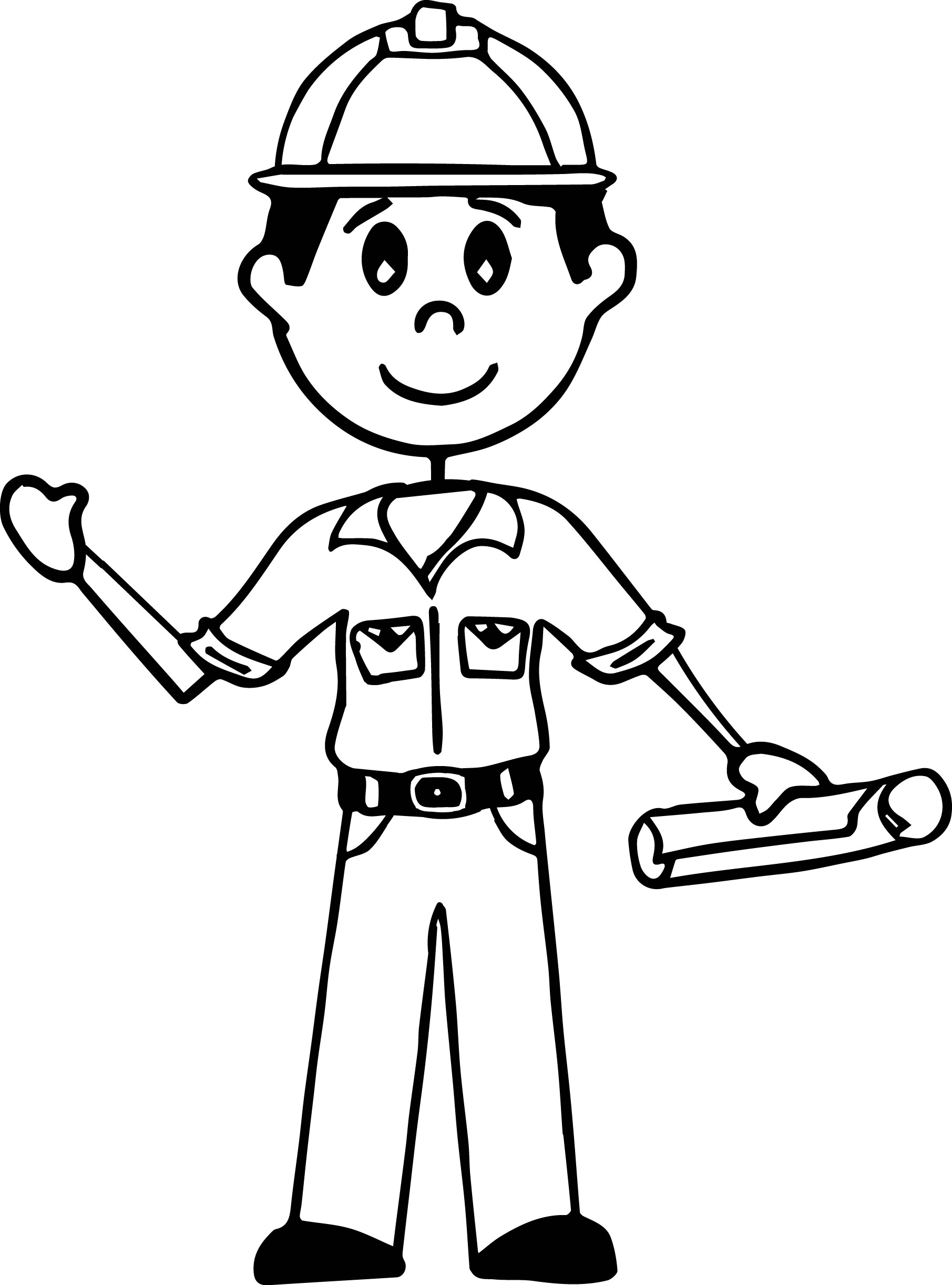 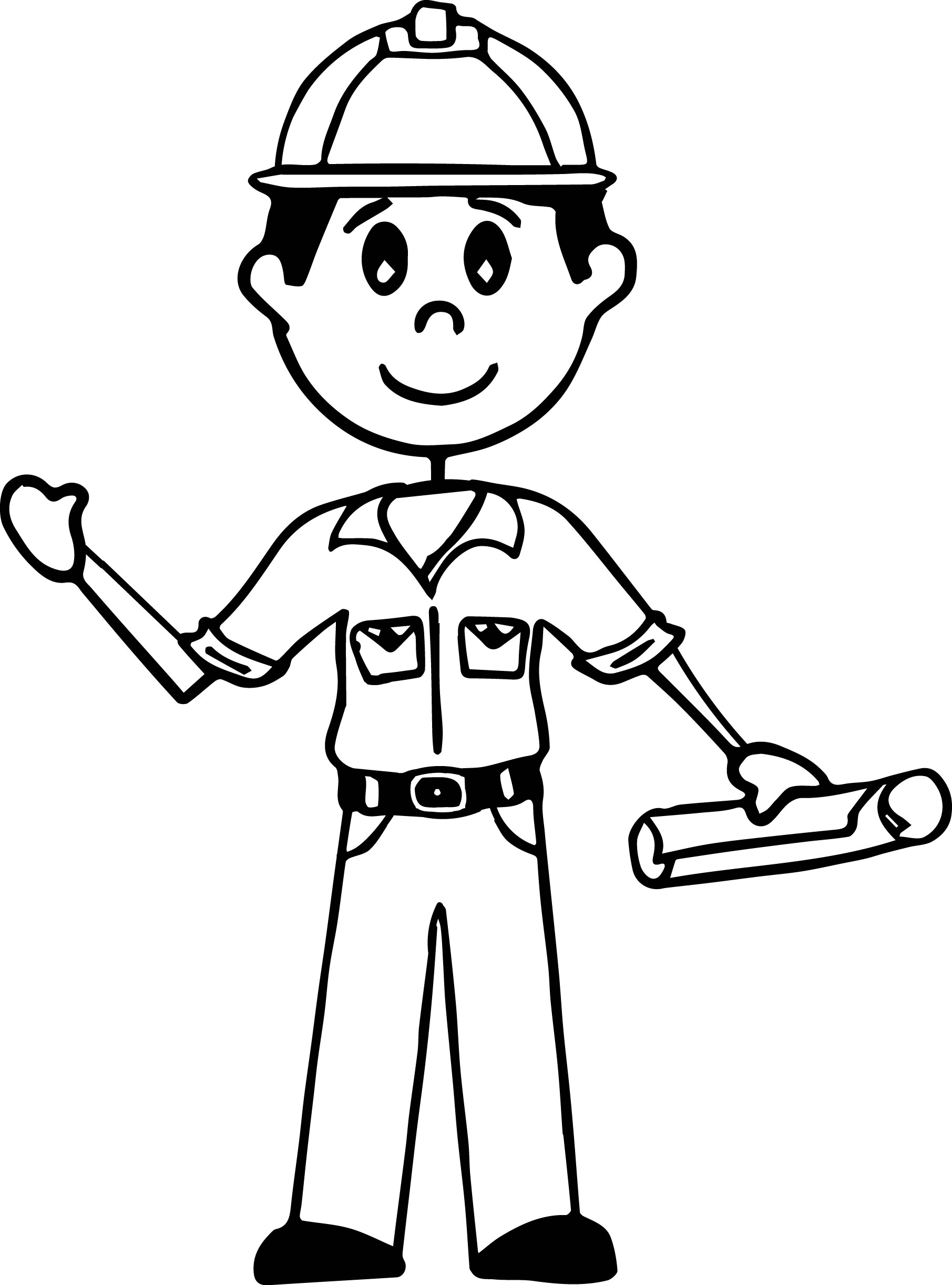 Stakeholders / Users
Government
Culture
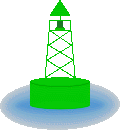 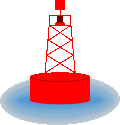 International Req. 
LegislationEmpowerment
Resources
Reliable &EffectiveAtoN ServiceDelivery
Issues:
Maritime legislation
Structure / Organization
AtoN Availability
Risk Management skills
National AtoN Register
Maritime Safety Information
User Consultancy
Competences
AtoN Maintenance
ExpectationsConsultation
(Resources)
24/02/2018
Brief to SWPHC Fiji 20 Feb 2018
14
Analysis of Technical Missions
30 Missions since 2013
1,292 Recommendations
Greatest shortcoming – poor MSI
Brief to SWPHC Fiji 20 Feb 2018
24/02/2018
15
New Simplified Risk Tool
Simplified IALA Risk Assessment - SIRA
24/02/2018
Brief to SWPHC Fiji 20 Feb 2018
16
The SIRA Concept (IALA GL 1018)
Risk is the product of two factors; probability and consequence
Risk management uses a process to identify hazards and unwanted scenarios in a specified waterway before taking action to reduce risk to a level acceptable to stakeholders which is As Low as Reasonably Practicable – ALARP
A fundamental relationship exists between hazards and the consequences of undesirable incidents which hazards may cause
Causal Relationship
24/02/2018
Brief to SWPHC Fiji 20 Feb 2018
17
Risk Value Matrix (G1138 Table 3)
Brief to SWPHC Fiji 20 Feb 2018
24/02/2018
18
Probability and Impact Scores 1 – 5 GL G1138.4.5
Proposed criteria scores for probability and impact in the GL are not “set in stone”

It must be for the CA to determine the most appropriate criteria for the task to be addressed
24/02/2018
Brief to SWPHC Fiji 20 Feb 2018
19
Risk Control Options (RCO)
RCO for each undesirable incident reduce the risk to a level (As Low As Reasonably Practicable - ALARP) which is acceptable to stakeholders
The Risk Value will determine what action is required (G1138 Table 4)
24/02/2018
Brief to SWPHC Fiji 20 Feb 2018
20
Training 2018 – new syllabus L1.1
Level 1 AtoN Manager Course
Includes SIRA training
In English: China, Suriname, India, South Africa, Malaysia, 
In French: France, Morocco
In Spanish: Ecuador
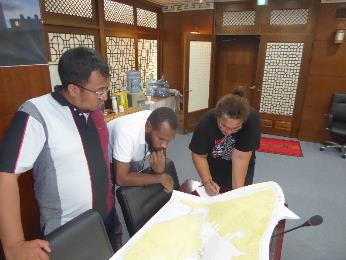 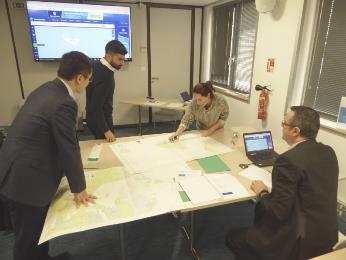 24/02/2018
Brief to SWPHC Fiji 20 Feb 2018
21
Thank you
Contact: stephen.bennett@iala-aism.org
Brief to SWPHC Fiji 20 Feb 2018
22
24/02/2018